גישת העיצוב האסטרטגי
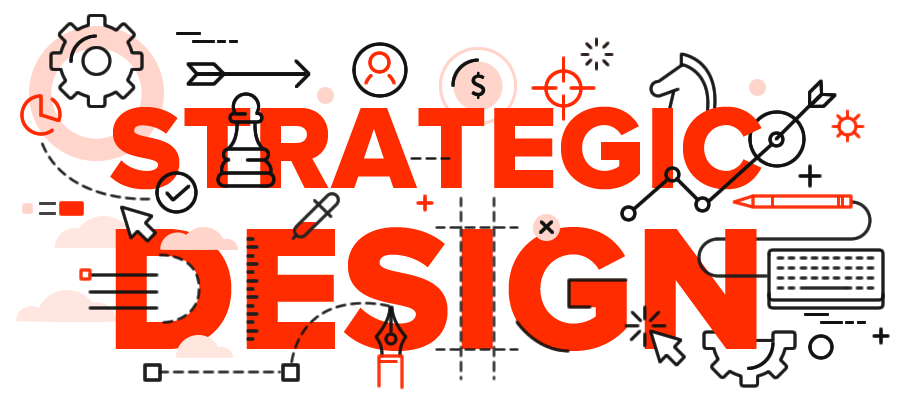 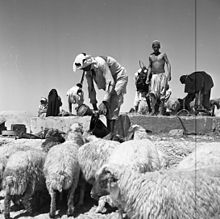 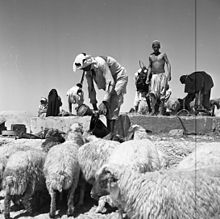 Motivation:
Survival Of The Fittest: Adapt Or Die
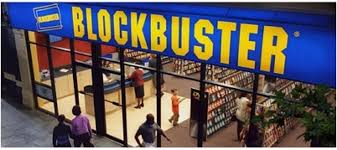 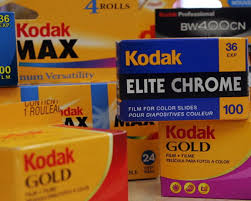 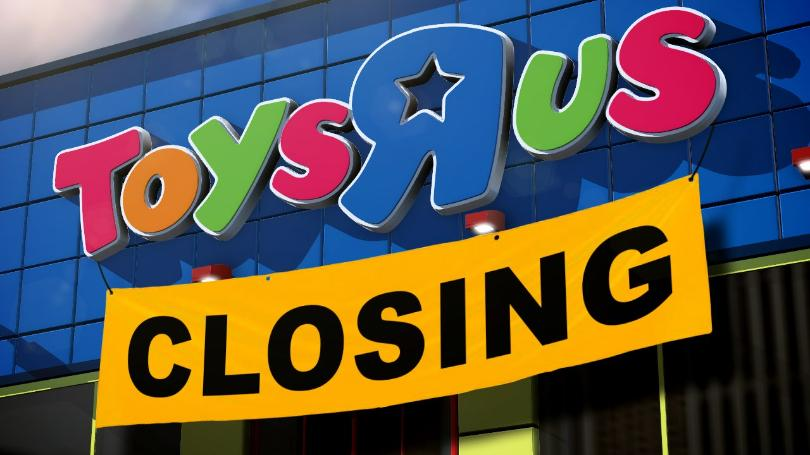 אינסוף מודלים....
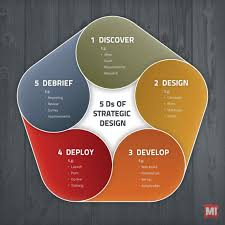 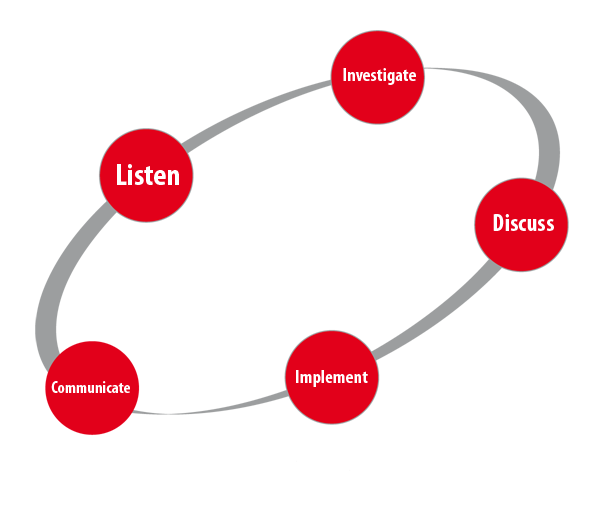 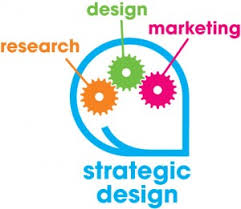 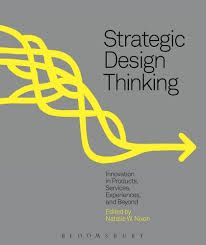 לפני שמתחילים...אין פתרון קסם.... לאמץ שיטה ולעבוד...
עקרונות:
 שיטה ברורה, מובנית, תהליך ברור
 הובלה ע"י מפקד 
 זמן
 שיתופיות ופתיחות: 
 צוות רתום
 מגוון בדעותיו
 פנוי
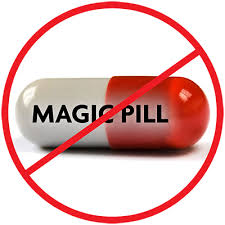 [Speaker Notes: עשוי לדרוש יותר משקופית אחת]
עיצוב - מטרה
"תחושת אי נוחות" -המציאות משתנה
תהליך למידה I לזהות צורך בשינוי תפיסתי
לפתח מסגרת לאסטרטגיה ביחס להשתנות הסביבה
לגבש תפיסה להפעלת הכח – רעיון מערכתי
[Speaker Notes: עשוי לדרוש יותר משקופית אחת]
הערכת היכולת מול הערכת היכולת ללמוד
הדרך היחידה להתקדם בעולם שבו אין לדעת עם מה יתמודדו התלמידים בעתיד
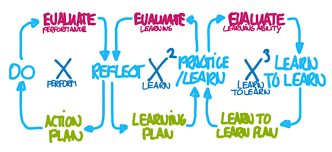 [Speaker Notes: עשוי לדרוש יותר משקופית אחת]
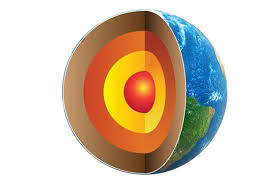 עיצוב – עקרונות ליבה
השינוי אינו מקומי | נדרש ללמוד | הבעיה לחלוטין לא ברורה, בוודאי לא הפתרון
ביקורתיות:
נדרש לערער על מוסכמות והנחות ייסוד בכדי לאפשר תחילתו של תהליך התאמה
זה לא יבוא מעצמו, נדרשת "שיטה לחשיבה"
[Speaker Notes: עשוי לדרוש יותר משקופית אחת]
תיאוריה - עיצוב
עיקרו של תהליך העיצוב: 
 למידה ופיתוח ידע
תוצרו של תהליך העיצוב:
תפיסה למערכה / מערכות
העיצוב – שלב ראשון בתהליך הרחב
תכנון מתבסס על העיצוב ומייצר תוכנית
עיצוב מייצר תפיסה
[Speaker Notes: עשוי לדרוש יותר משקופית אחת]
תיאוריה - תכנון
מתפיסה – לתוכנית
נכתבת לאור התפיסה ותחת הנחות יסוד קיימות
מטרת התוכנית – יישום התפיסה – הרעיון המערכתי - השגת הישג נדרש שישרת את הרעיון המערכתי
לב התוכנית:
הגדרת מטרת הכח I מאמצים ומשימות I טכניקות ודרכי פעולה I ארגון על פני זמן ומרחב I בנסיבות ייחודיות
[Speaker Notes: עשוי לדרוש יותר משקופית אחת]
היחסים שבין עיצוב ותכנון
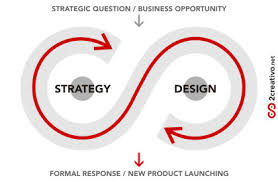 בין העיצוב והתכנון יש יחס של ניגודיות משלימה
נדרש לקיים את שני התהליכים במקביל
לכל תהליך מופע משלו, עם צוות ייעודי מתאים
[Speaker Notes: עשוי לדרוש יותר משקופית אחת]
פרקטיקהאיך מממשים?
[Speaker Notes: עשוי לדרוש יותר משקופית אחת]
תפיסה כנגזרת מעיצוב – מה כוללת?
הסבר - איך היא משרתת את האינטרסים האסטרטגים של המדינה?
עקרונות של המערכה – צורת פעולה ומימוש
מבנה ברור ומנומק – שעל בסיסו תתאפשר בחינה ביקורתית לאור השתנות
[Speaker Notes: עשוי לדרוש יותר משקופית אחת]
תכלס – מה השלבים? מרכיבי תהליך העיצוב:
בדיקת תקפות התפיסה
[Speaker Notes: עשוי לדרוש יותר משקופית אחת]
השלבים בפירוט
הבנייה – עיצוב תהליך הלמידה עצמו (לאור ההקשר האסטרטגי הייחודי)
הגדרת פער הרלוונטיות:
מה פגום בתפיסה הנוכחית?
מהן ההזדמנויות שיאפשרו אסטרטגיה ותפיסת מערכה רלוונטים יותר?
מסגרת אסטרטגית ראשונית – קווים עקרוניים לאסטרטגיה / לחלופות שונות
אתגור ביקורתי ויצירת אסטרטגיה מכוננת – כח אדום...
פיתוח רעיון ותצורה למערכה / מערכת מבצעים 

מעבר לשלב התכנון ובניית מערכת לבדיקת תקפות התפיסה
[Speaker Notes: עשוי לדרוש יותר משקופית אחת]
Survival Of The Fittest: Adapt Or Die
This is your Task – Make them survive (or others)
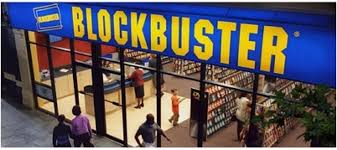 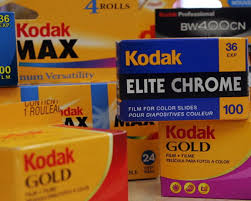 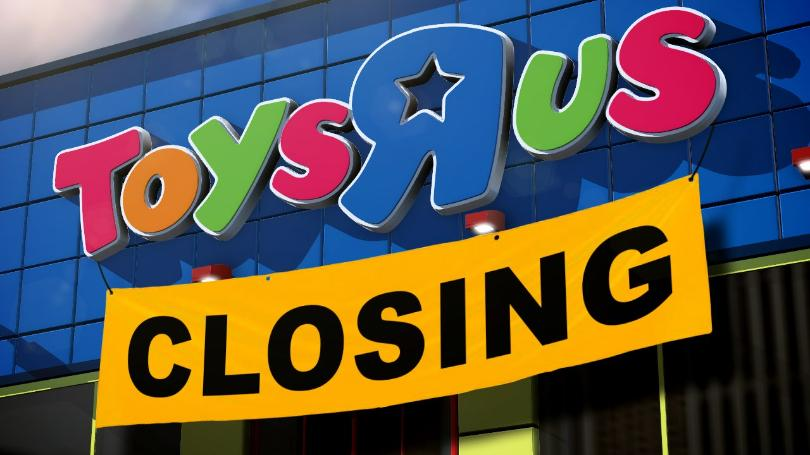 Who is the next one to go bankrupt? Why?
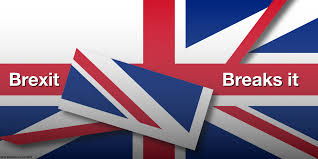 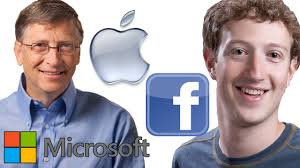 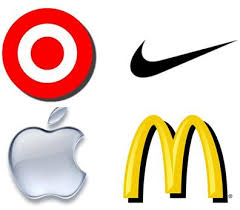 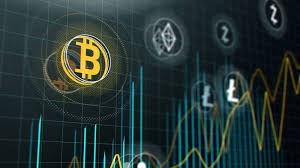 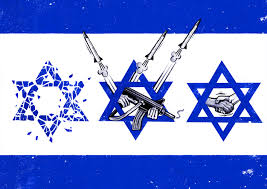 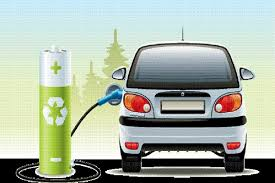 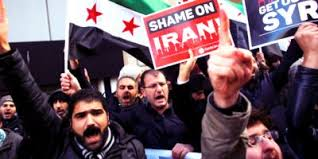